«Қазақстан тарихы пәнінен   оқушыларды  олимпиадаға дайындау әдістемесі» әдістемелік құрал
                                            (инновациялық педагогикалық тәжірибе)
 
 





                                  Мекен жайы:              Батыс Қазақстан облысы, Ақжайық ауданы,  
                                                                         Қарауылтөбе ауылы
                                 Білім беру ұйымы:     "Тайпақ жалпы орта білім беретін мектебі“ КММ
                                 Авторы :                        Ахатова Любовь Курмановна
1.Инновациялық педагогикалық тәжірибенің өзектілігі: 
- Жалпы педагогикалық әдістемелік көмек  мақсатында қолдануға болады. Дарынды оқушының қабілеттерін одан әрі қарай дамытып, сыни ойлау қабілеттерін жетілдіруде маңызы зор
Қорытынды:   оқушылардың ғылымға деген қызығушылығын дамыту, пәндік білімін тереңдету, дарынды балаларды анықтау үшін мектепте қажетті жағдай ұйымдастыру. 
           
            2.Жұмыстың ғылыми-әдістемелік деңгейі: 
- Білім беруде ақыл-ойлы, шығармашыл  потенциалын өсіру, дарынды балаларды анықтау мен дамыту үшін өркениетті жағдай жасауға бағытталған материалдар жинақталған. 
Қорытынды: жұмыстың (инновациялық)  әлеуеті мұғалімдерге дарынды оқушының қабілеттерін одан әрі ұштауға нақты бағыт- бағдар беретін жұмыс
3. Жұмыстың жаңашылдық дәрежесі: 

 - Тапсырмаларды орындау барысында жеке, жұптық, топтық ізденіске және шығармашылықпен жұмыс істеудің әдіс- тәсілдері арқылы оқушыларды өз бетімен жұмыстандыруға бағытталған тапсырмалар жинақталған және жұмыс жасау әдістемесі берілген.
Қорытынды: Жұмыстың ғылыми-әдістемелік деңгейі бүкіл мектеп дамуының ғылыми-әдістемелік деңгейіне сәйкесті. 
                                          
                                          4.Жұмыстың ғылымилығы:
 - Оқу бағдарламасын мектепте жүйелі түрде жүргізе отырып, нәтижеге бағытталған білім беру._Оқушылардың білімін, білігін, дағдысын қалыптастырумен бірге оқушылардың тұлғасын дамыту мен тәрбиелеуге бағытталған жұмыс. Ғылыми- танымдық, көпшілік- көркем әдебиеттер, ақпарат құралдары, ғылыми көпшілік басылымдар, ақпараттық сайттар арқылы жұмысты жүргізудің ғылыми-әдістемелік жүйесін қамтамасыз ету қарастырылған.Оқушы алған білімдерін одан әрі толықтырып, тереңдетіп, ғылымилылық ізденіс жұмыстарына орын алады.
5.Ішкі бірлікті бағалау және жұмыстың әдіснамалық негізінің сипаттамасы, оның білім беру ұйымының жалпы даму стратегиясымен байланысы:
- Инновациялық педагогикалық тәжірибені жалпы педагогикалық әдістемелік көмек  мақсатында қолдануға болады. Дарынды оқушының қабілеттерін одан әрі қарай дамытып, сыни ойлау қабілеттерін жетілдіруде маңызы зор. Оқушылардың ізденіс- зерттеу жұмыстарына бағыттауда білімдерін тереңдете отырып, танымдық көзқарастарын қалыптастыруға негізделген. 
 
 
6.Әрбір нәтиженің, ғылыми жағдайдың, жұмыстың тұжырымдары мен қорытындыларының негізділігі мен дәйектілігінің дәрежесі:
- Инновациялық педагогикалық тәжірибенің негізділік және нақтылық дәрежесі оқушыны Қазақстан тарихы пәнінен олимпиадаға дайындау мақсатында әр сыныптарда оқылатын оқу материалы негізінде курстар бойынша бөлек тапсырмаларды жинақтап,  жүйелеп жинаққа енгізген.
7. Жұмыстың практикалық маңыздылығы:
 -  «Қазақстан тарихы пәнінен  оқушыларды  олимпиадаға дайындау әдістемесі» инновациялық педагогикалық тәжірибесінде тапсырмалар әр сыныптарда оқылатын курстары бойынша бөлек жинақталған. Құрастырылған бұл жинақта бірнеше жылғы аудандық, облыстық, республикалық олимпиадалар  тапсырмалары  жинақталып беріліп отыр. Оқушыларға ізденіс, шығармашылық бағытында да жұмыстар,саралау, жобалау жұмыстарына бағыт берілген.
 
8. Жұмыстың аралық және қорытынды нәтижелерін (мақалалар, баяндамалар, шығармашылық есептер, оқу-әдістемелік қамтамасыз етумен ашық сабақтар, әдістемелік құралдар, ұсынымдар және т.б) ұсыну формалары
- Қорытынды: инновациялық педагогикалық тәжірибенің жұмыс нәтижелерін ұсыну тәсілдері: дәріс, дөңгелек үстел, практикум, конференция, шығармашылық жобалау;
Тәжірибенің    ақпараттық    сипаттамалары
«Қазақстан тарихы пәнінен  оқушыларды олимпиадаға дайындау әдістемесі» әдістемелік құралы екі бөлімнен тұрады:


Олимпиадаға дайындау талаптары

2.  Олимпиада тапсырмаларын орындау ерекшеліктері
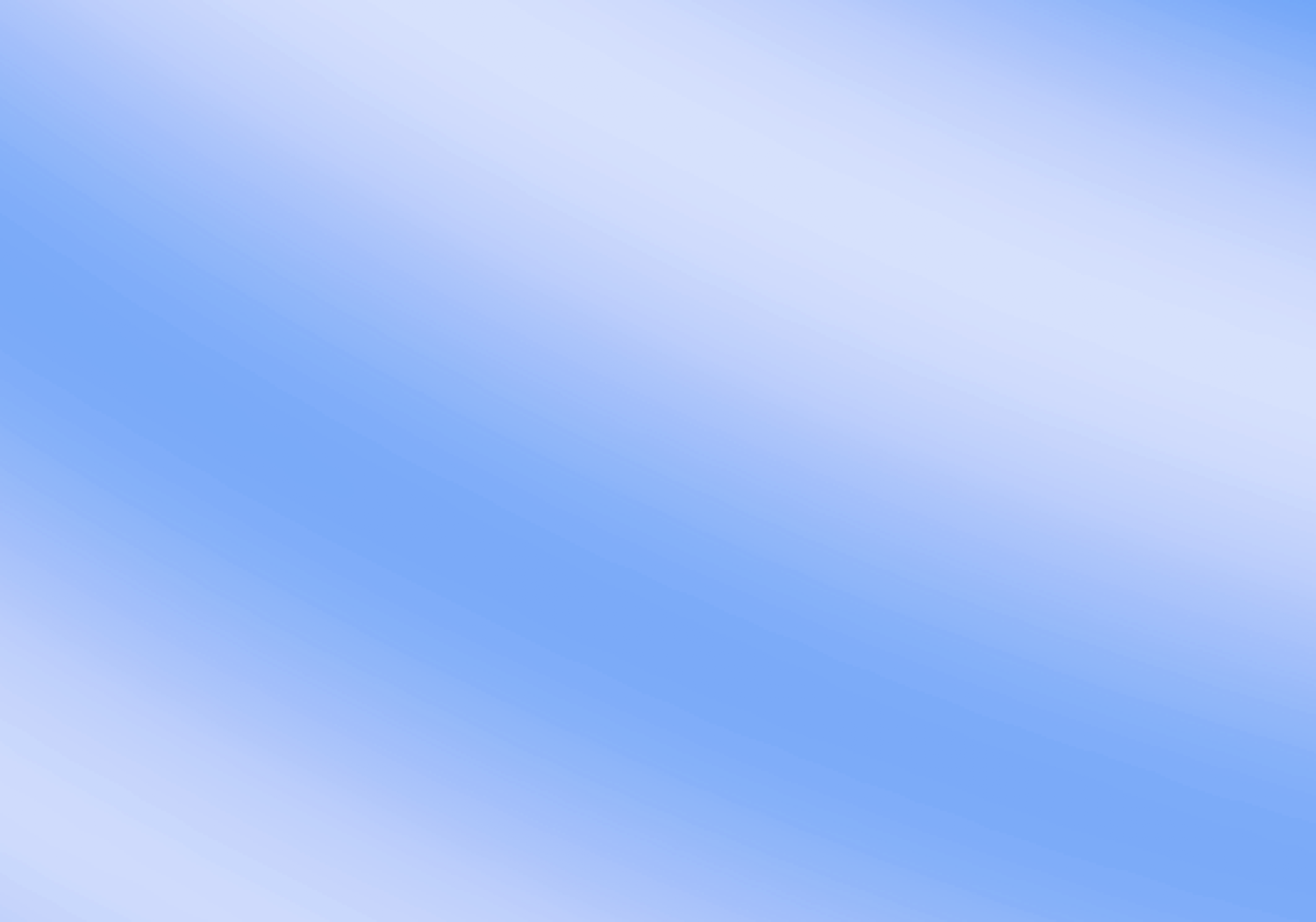 Жалпы білім беру пәндерінен өтетін Республикалық олимпиаданың негізгі мақсаты оқушылардың ғылымға деген қызығушылығын дамыту, пәндік білімін тереңдету, дарынды балаларды анықтау үшін қажетті жағдай жасау.
     Олимпиаданың барлық төрт кезеңінің тапсырмаларының мазмұны 8-11 сыныптар оқушыларының білімдері мен білгірлігі бағдарламалық талаптарға сәйкес келуі керек. 
    Мектептік және аудандық олимпиадалардың конкурстық тапсырмаларын жасауда оларды  өткізу сәтіндегі өткен сабақ материалдарының білімдерін ескерту қажет.
Олимпиада  кезеңдері:
бірінші кезең- мектептік;
екінші кезең- аудандық;
үшінші кезең-облыстық;
төртінші кезең- іріктеу ;
бесінші кезең- республикалық.

Бірінші кезең - мектеп олимпиадасы. Оған өз тілектері бойынша 8-11 сыныптың оқушылары қатыса алады. Оның нәтижесі бойынша аудандық олимпиадаға қатысатын мектеп командасы анықталады.
Екінші кезең- олимпиаданың облыстық ұйымдастыру комитеті құрастырған тапсырмалар бойынша аудандық  білім беру бөлімдері өткізетін аудандық олимпиада.
Үшінші кезең- облыстық олимпиада. Оған аудандық олимпиада жеңімпаздарынан құрылған 9-11 сынып оқушыларының командалары қатысады. 
Төртінші –іріктеу кезеңі. Республикаға олимпиадаға дайындығы жақсы оқушыларды іріктеу мақсатымен өткізіледі. Республикалық олимпиаданың Ережесіне сай үшінші және бесінші кезеңнің тапсырмаларын «Дарын» РҒПО- ның республикалық кеңесі дайындайды, бірінші және екінші кезеңді мектеп мұғалімдері дайындайды. Мазмұн іріктеуді жүйелеу, мектептік және аудандық кезеңдерге тәжірибелік көмек мақсатында мұғалімдер мен оқушыларға олимпиадаларға мақсатты түрде дайындалу үшін осы әдістемелік құрал ұсынылады.
«Қазақстан тарихы» пәні бойынша олипиаданың мектептік және аудандық кезеңдерін өткізу шарттары.
 
Олимпиадалардың мектептік және аудандық кезеңдері бір күннің барысында 2 айналымда өткізіледі.
Бірінші айналым әрқайсысына кең жауап берілуге тиіс бес сұрақтан (аудандық үшін үш, бірақ күрделілігі әр деңгейдегі) тұратын жеке жазба жұмысты орындауды көздейді. 
Екінші айналымнан өтуге бірінші айналымның нәтижелері бойынша кемінде 30 ұпай алған қатысушылар жіберіледі.
Олимпиадасының екінші айналымы бір мағыналы жауапты талап ететін 20сұрақты қамтиды. 
Тапсырма- тестілік (күрделілігі әр деңгейдегі 20 тест
Бірінші айналымды өткізу уақыты- 1,5 астрономиялық сағат(90 минут)
Екінші айналымды өткізу уақыты- 1 академиялық сағат(45 минут)
Айналымдар арасында үзіліс 15- 20 минут.
Бағалау өлшемдері
 
Мектеп олимпиадасы бірінші айналымының тапсырмаларының 5(бес) сұрағының әрқайсысына жауаптар 10(он) балмен бағаланады. 

Білімнің жалпы деңгейі- 1 ұпай.
Нақты проблеманы білуі және тарихи дерек көздерді пайдалану- 5 ұпай
Қисынды және сарапты ойлау, жүйелілік және баяндау стилі- 2 ұпай
Тарихи материалды ашу дағдысы- 1ұпай
Сындарлық қорытындылар мен ойтұжырым жасауға қабілеттілік- 1 ұпай. 
Бірінші айналымның тапсырмалары бойынша жоғары жиынтық ұпай- 50 ұпайды құрайды. Тапсырманың екінші айналымына қатысу үшін ең төменгі өткізуші ұпай- 30 ұпай. 
Екінші айналымның тестік тапсырмаларының әрбір дұрыс жауабы бір балл деп бағаланады.
Пән мұғалімдері аталған көмекші құралды пайдалана отырып, оқушыны жан- жақты олимпиадаға дайындауына болады. Оқушыға тарих пәнінен теориялық білімді меңгертуі кезінде қандай басымдықтарға мән беру қажеттілігі көмекші құралда төмендегідей айқын көрсетілген:
- міндетті көзделінген фактілерді білуімен бірге оқушылар отандық тарихтың жеке оқиғалары  мен құбылыстарының себеп-салдары туралы өз пікірлерін баяндай білуі керек;
- тарихи құбылыстар мен процестердің өздеріне ғана тән, неғұрлым елеулі белгілерін айқындау, оларды көрсетілген белгілер бойынша жіктеу; 
- жеке тарихи қайраткерлер қызметінің уәждерін, мақсаттарын және нәтижелерін түсіндіру, дағдыларын иелену;
- отандық тарихтың өзекті, басымдылықты тармақтары туралы оларға осы заманғы концептуалдық тұрғыдан келу туралы, ұсынылған тұжырымдама авторлары, олардың белгілі бір тұжырым ұсынуының дәлелдеулері туралы жалпы түсінік болуы;
- оқиғалар мен құбылыстарға, сондай-ақ, тарихи дәуірдің  көрнекті қайраткерлеріне өз қатынасыңды дәлелді айқындау мен негіздеу;
- дүниежүзілік тарихпен байланыста және соның аясында Қазақстан Республикасының тарихын баяндауға талдау тұрғысынан келу, бүкіл адамзатқа ортақ және өз елінің тарихындағы ерекше дүниелерді анықтау;
- тарихи құбылыстар мен процестерді  салыстыру мен салыстыра талдау жүргізу дағдыларына ие болу;
- өз пікірін айқын және сауатты қисынмен баяндай білу (жазбаша да, ауызша да) ой-тұжырым жасай алу және мазмұндалған проблема бойынша нақты қорытындылар шығара білу;
 - қарастырылған проблемаға қатысты белгілі бір қөзқарасты растау немесе жоққа шығаруда безендірулер мен тарихи зерттеулерді тарихи деректеме ретінде пайдалана білу;
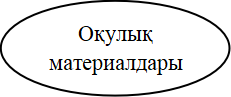 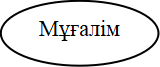 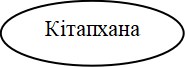 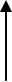 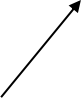 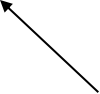 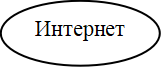 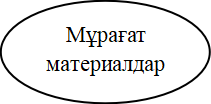 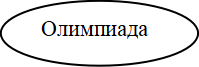 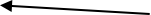 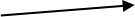 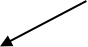 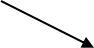 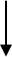 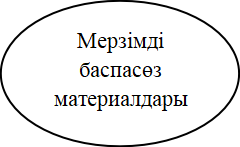 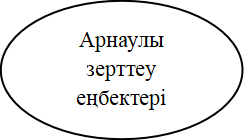 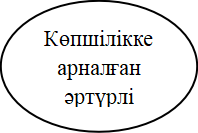 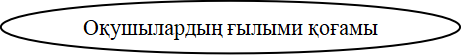 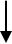 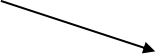 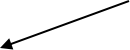 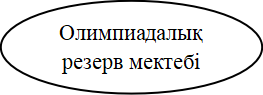 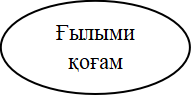 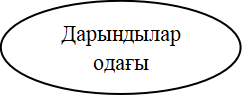 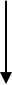 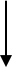 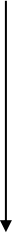 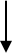 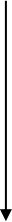 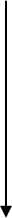 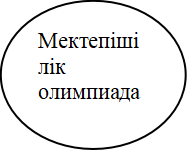 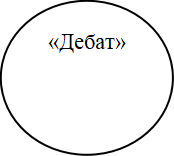 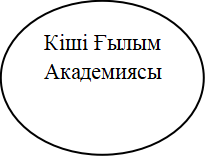 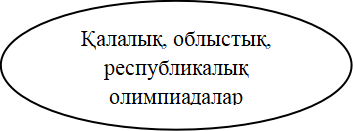 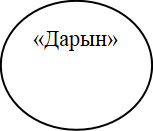 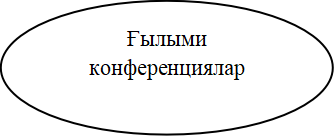 Материалдармен жұмыс істеу процесі және терминология
Олимпиада
Жинақтаған материалдармен жұмыс істеу процесінде алдымен хронологиялық кестемен жұмыс атқарылады.
Хронологиялық кестенің мақсаты-белгілі бір мәселе төңірегіндегі даталар мен оқиғалар, жай ғана тізіп шығу емес. Сонымен қатар аталған оқиғалардың орын алу себебі мен салдарының алмасу заңдылығын түсінуге жағдай жасайды.  
Мысалы:
Ұлт – азаттық қозғалыстар кезеңі
Тестік тапсырмалармен жұмыс істегенде қарапайымнан күрделіге көтерілу қажет. Яғни алдымен тақырыптық, тараулық, курстық тапсырмаларды орындап бейімделгеннен кейін ғана «Дарын» орталығы дайындаған тесттермен жұмыс істейді.
  
       Тарихи викториналар тарихи тұлғалардың, мемлекет, өнер, мәдениет қайраткерлерінің портретін жасауға қолданылады. Мысалы:
	«Оны халқы 1841 жылы хан етіп сайлады. Тәуелсіз хандық құрып, онда мемлекеттік басқару аппаратын құрады. Ол бір орталыққа бағынған қатаң тәртіпке негізделген әскери хандық құрды. Оның тұсында батыр, билер, хан туыстары енген кеңесші орган – Хан кеңесі жұмыс істеді. Оның мақсаты – Абылай хан уақытындағы Қазақстан шекарасын қалпына келтіру, Ресей құрамына еніп үлгермеген жерлердің дербестігін сақтау болды. Осы тарихи тұлғаның есімі кім?» (Кенесары)
Бұл сұраққа жауап беру үшін оқушы Кенесары Қасымұлы туралы барлық деректерді меңгеруі қажет.
       Логикалық ой қорыту барлық тапсырмалардың қорытындылау шегі болатын секілді. Себебі оқушы тарихи оқиғалардың уақытын, себебін, сандарын, оған қатынасқан тарихи тұлғалар жөніндегі білімдер нақтыланғаннан кейін ғана жүргізеді. 
Мысалы:
	Төмендегі оқиғалар мен тарихи тұлғаның қандай байланысы бар?
Ресей империясы -Абылай (Әбілмансүр)- Цин империясы.
       Жинақталған материалдармен жүйелі жұмыс жүргізілгеннен кейін ғана оқушы олимпиадаға дайын болады.
9 сынып
І айналым
«Қазақ хандығының дәуірі»
        1 сұрақ. Әлемнің саяси картасында жаңа мемлекеттің–Қазақ хандығының пайда болуы экономикалық, саяси және этникалық сипаттағы тұтас себептер кешеннің бір мезгілдегі ықпалынан туындаған. Оның негізін қалаушыларды, алғашқы даму кезеңіндегі оның аумақтық шекараларын  атаңыз.
         2 сұрақ. Сіздің көзқарасыңыз бойынша, Моғолстан ханы Есенбұғы неліктен мәртебелі ханзадаларды құрметпен және ақ ниетпен қарсы алуға «келісім берді?»
         3 сұрақ. Мырза Мұхаммед Хайдаридің «Тарих –и-Рашиди» еңбегі бірегей шығарма болып табылатындығы жалпы танылған, ертедегі және орта ғасырдағы Қазақстан, оның ішінде Қазақ хандығы тарихы жөнінде аса бай материалдарға бай. Ол хандықтың құрылғаны хиджраның 870 жылы деп көрсетеді. Грегориан жыл санауы боынша (Р.Х.) бұл дата қай жылдарға сәйкес келетіндігіне жауап беріңіз.
        4 сұрақ. Қазақ хадығын билеушілер оқтын-оқтын әдеттегі құқықты-адатты жинақтап, жүйелеуге әрекет жасады. Өкінішке қарай, біздің заманымызға ХҮІ-ХҮІІ ғасырлардың басында қазақ қоғамында қабылданған заңдар жинағының жазбалары жеткен жоқ. Аталған уақыт кезеңдерінде кодекстерді жасау қай хандардың билік жасау уақытына сай келеді және олар қандай атпен белгілі?
        5 сұрақ. Қасым ханның (1511-1518жж) басқару  уақыты Қазақ хандығының өрістеу кезі деп аталады. Өз жауабыңызда Сіз бұлай деп айтуға қандай негіз бар деп аласыз.
2 айналым
«Тарихи тұлғалар» кенет –сайысы
Бұл басқарушы Қазақ хандығының тарихында «қазақ жерінің жинаушысы ретінде» енді. Оның атын атаңыз. 
Ықпалды сұлтан бола отырып, ол Ресей бодандығын және оны сақтай отырып,қытай бодандығын да қабылдады. Әңгіме кім туралы болып отыр. 
Қазақ хандығының осы тең билеушісінің есімімен генеологиялық өзегін толтырыңыз:
Ресей патша әйелдерінің қайсысы Кіші орданың ханы Әбілқайырға Ресейлік бодандықтың сый грамотасына қол қойды?
Бұл хан 1594 жылы Құл –Мұхаммед басқарған бірнеше қазақ елшілігін орыс патшасы Федорға аттандырды. Оның есімін атаңыз.
Абылай хан беделді жыраулардың қолдауы мен кеңесіне сүйенді, ол оны қарапайым қазақ халқының мүддесін  білдіруші деп әділ санады. Ол жырау .....еді.
1731 жылғы 19 желтоқсанда ресейлік бодандықты қабылдағанда Орта жүзді қай хан басқарды ?
Қазақстандағы даңқты зерттеушінің, ХVІІІ ғасыр мәмілегерінің, Ресей елшілігін басқарған Сыртқы істер Алқасы аудармашысының есімін атаңыз.
Ол Абылай ханның үлкен ұлы болды. Оны ресми түрде 1782 жылғы қаңтарда Цин, сол жылдың ақпанында Ресей императорлары хан атағында бекітті, ал 1782 жылғы қарашада Орта жүздің ханы деп жарияланды. Ол кім?
Х VІІІ ғасырда қолға алынған Қазақ өлкесін кешенді зерттеудің алғашқы талпыныстары осы тамаша ғылымның, Ресейдің бас университеттің негізін қалаушының есімімен тығыз байланысты. Оның аты кім?
Уақытнамалық кенет- сайыс
Тарихта Жоңғар хандығының құрылуын ................жыл деп есептеу.
................жылдың көктемінде Аңырақай жерінде қазақтар жоңғарларды талқандады. 
Жоңғарларға қарсы біріңғай қол болып шығу мақсатында ..............жылы Тәуке ханның тұсында Қарақұм ауданында қазақтардың құрылтайы жиналды. 
Абылай хан басқарған ...............................жылдарды атаңыз
Ресейдің бодандығына Кіші жүз қазақтарын қабылдау туралы грамотада.............жылғы деп белгіленген. 
Емельян Пугачев басқарған шаруалар соғысына .................жылдары  Кіші және Орта жүз қазақтары қатысты. 
Жәнібек пен Керей хандарының ұрпақтары билік басында 1465/66 жылдардан............жылға дейінгі кезеңде болды. 
..........жыл «Ақтабан шұбырындының» басталуы деп саналады. 
Басқару жүйесін реформалау мақсатында М.М.Сперанский .............жылы қабылданған «Сібір қырғыздары туралы  жарғыны » жасады.
 Батыс Қазақстан аумағында алғашқы орыс әскери бекіністері мен мекендері ..............ғасырдың /басында, аяғында-дұрыс емесін сызып таста / пайда болды.
Нәтижесі: 
     Жан – жақты білімді, тәрбиелі, уақытын тиімді пайдалана білетін, жаңа технологияларды жетік меңгерген, сөздік қоры мол, елімізде және әлемде болып жатқан оқиғаларға өзіндік көзқарасы бар жеке тұлға қалыптасады.